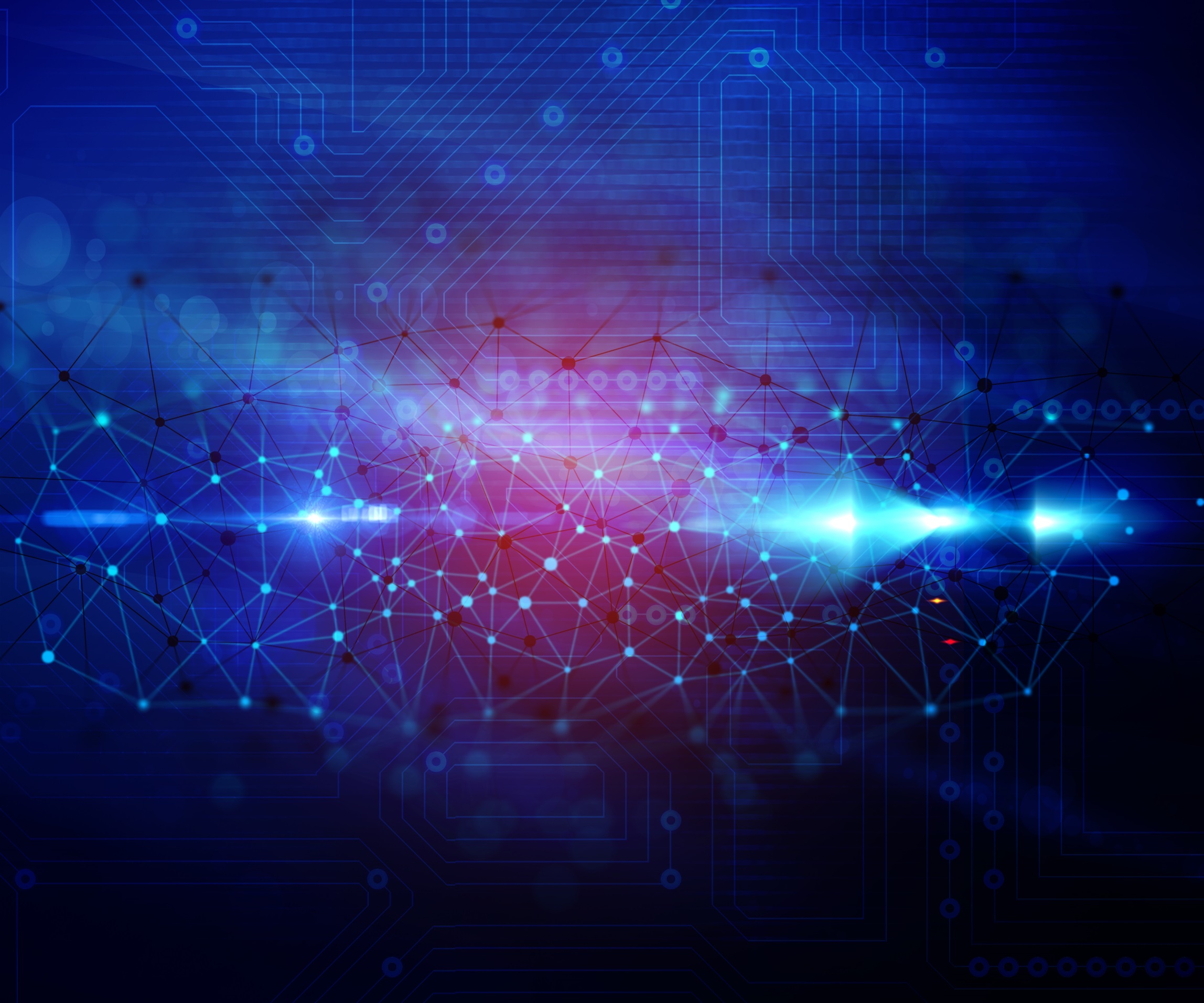 DIGITAL TRANSFORMATION
Eng. Hany Mahmoud
Former Minister of Communications 
& Information Technology 
Egypt
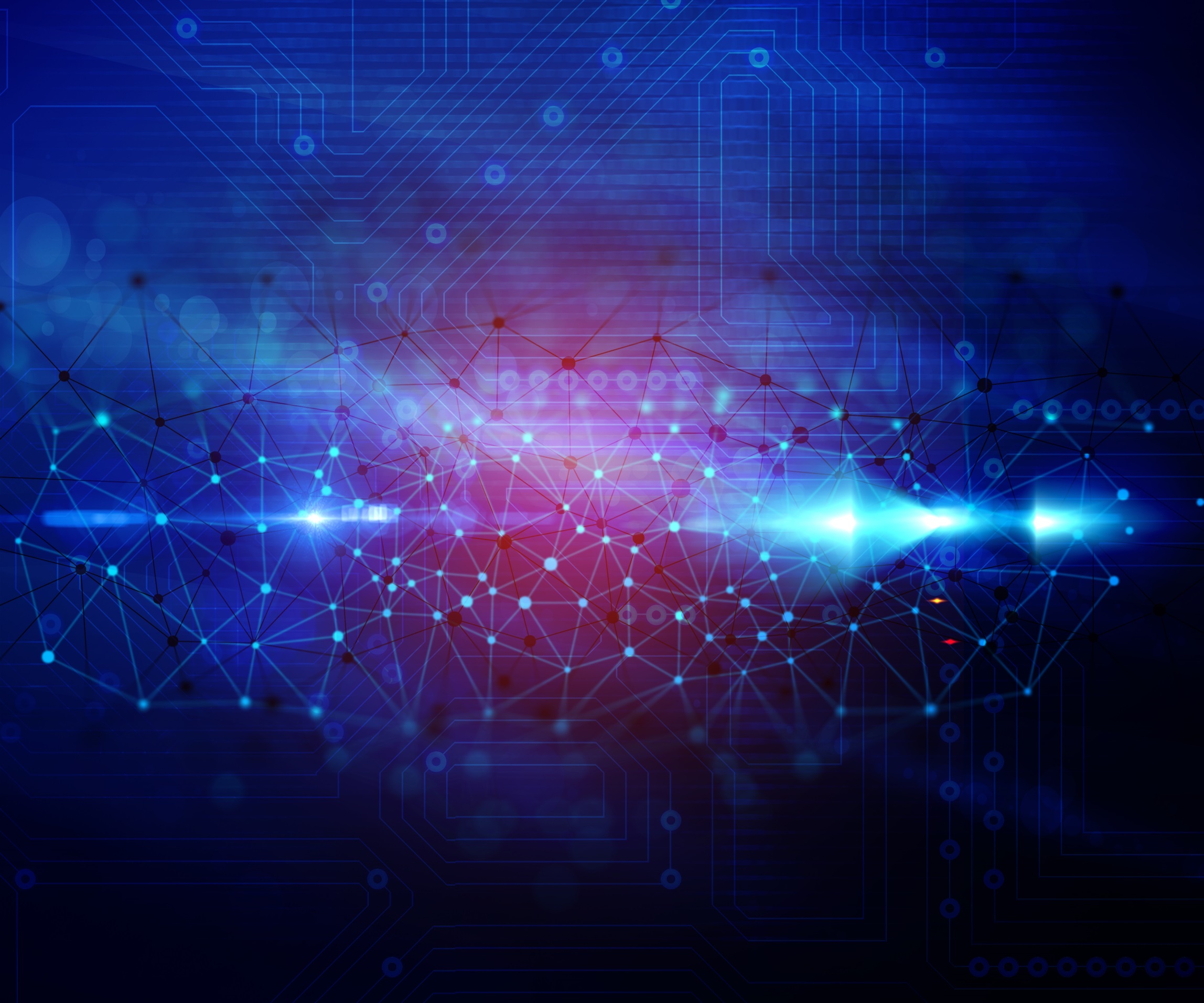 CHALLENGES IN AFRICA
BUILDING CAPACITY
INVEST IN TECHNOLOGY
AFRICAN APPLICATIONS
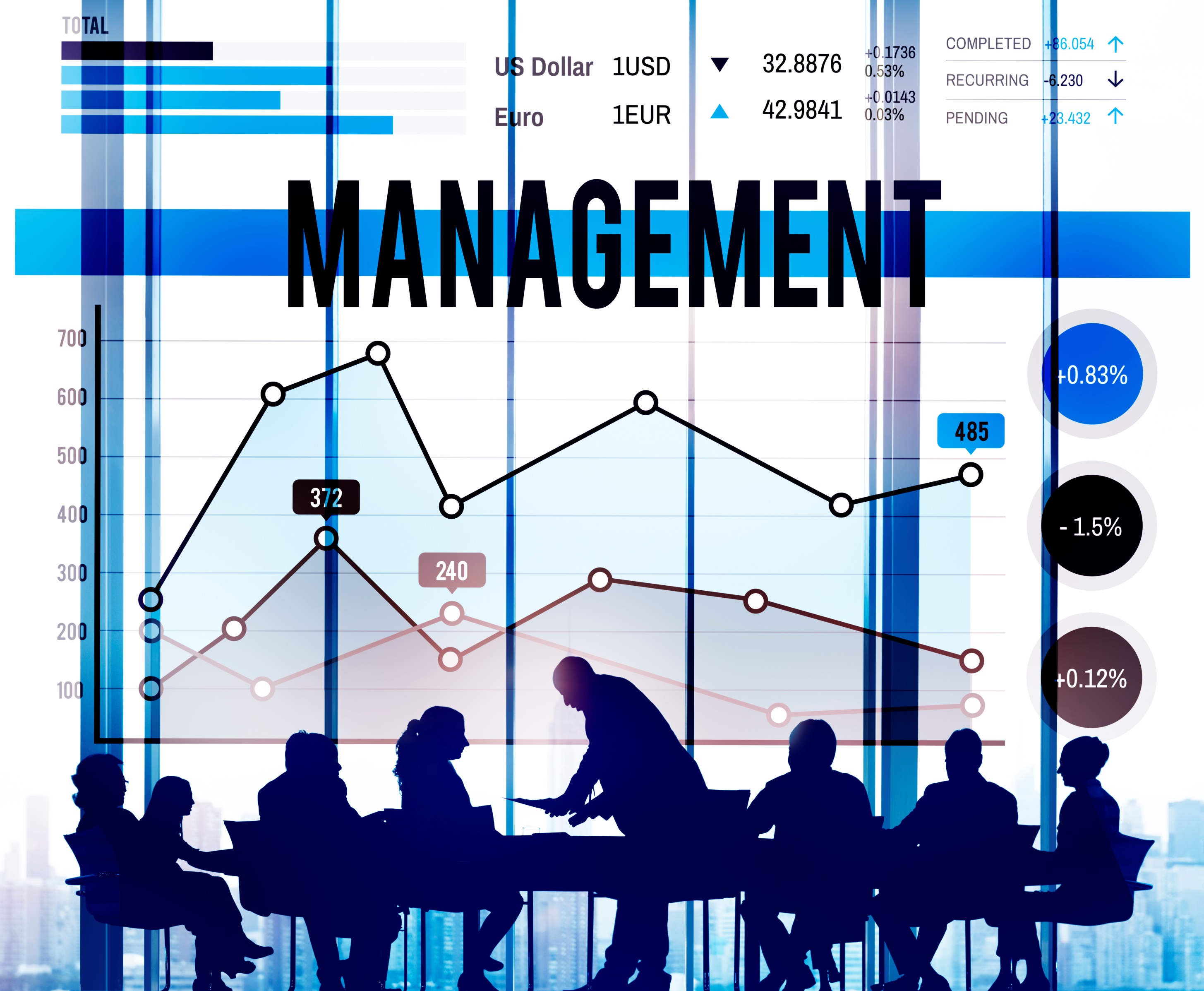 WHAT IS DIGITAL TRANSFORMATION?
Digital transformation is the process of using digital technologies to create new - modify existing - business process, culture and customer experience to meet changing business and market requirements
What’s the difference between?

Digitization 
Digitalization  
Digital Transformation
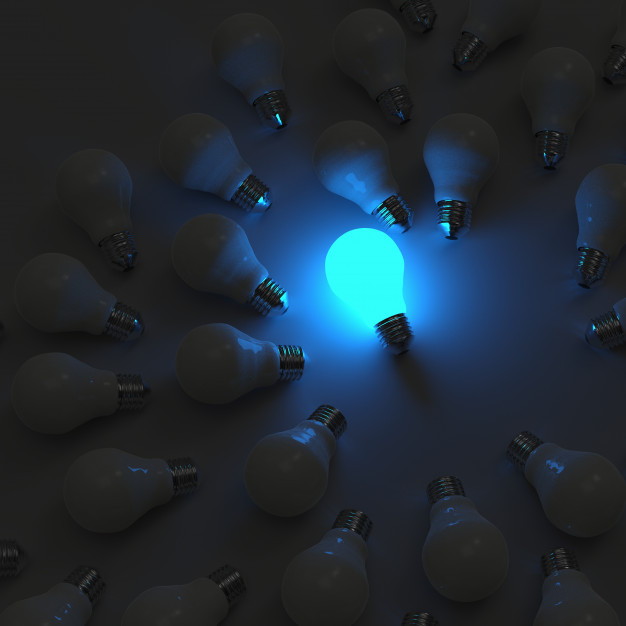 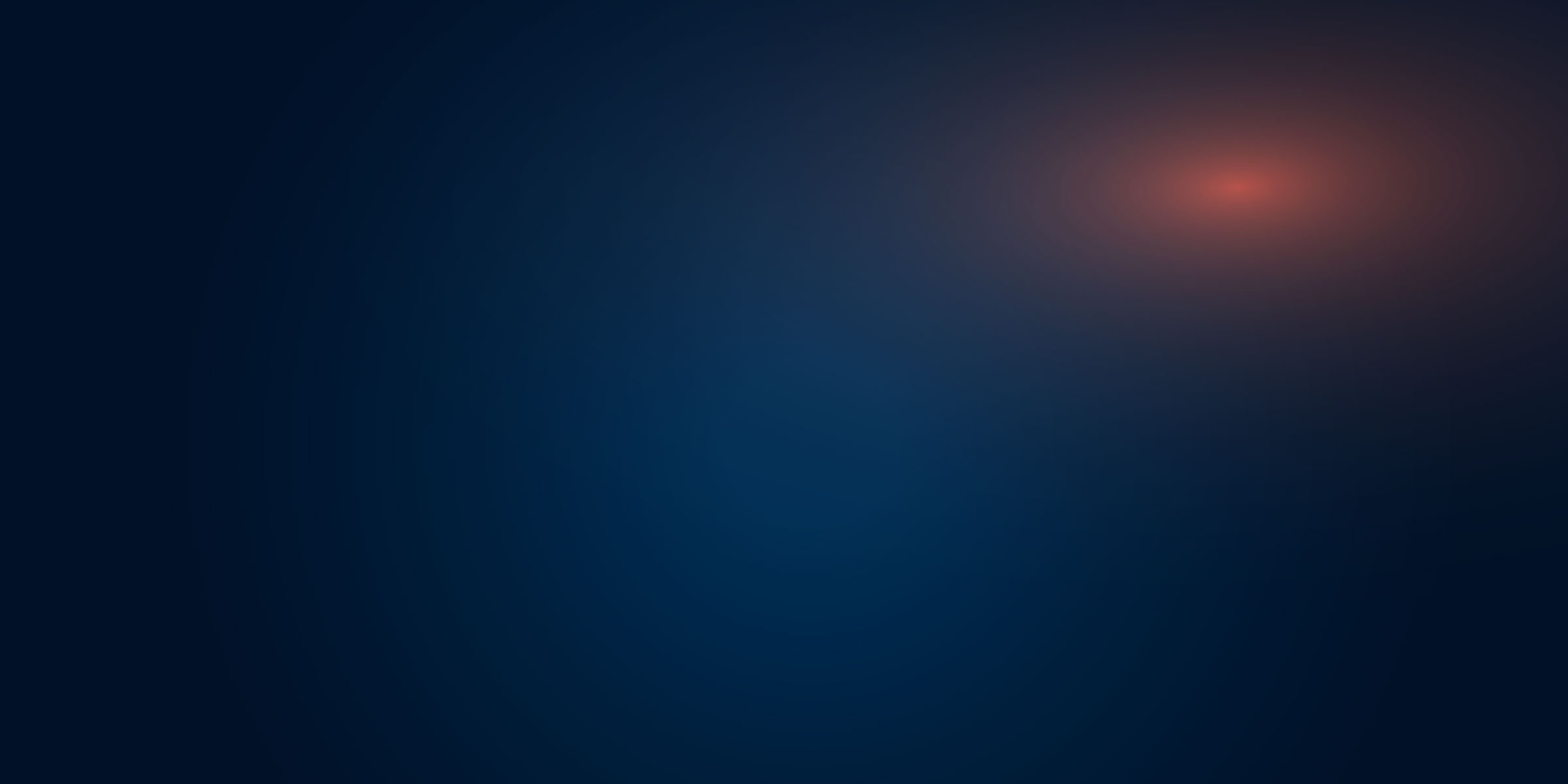 DIGITIZATION
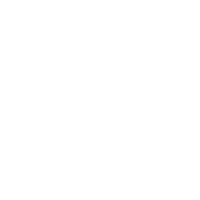 Is the move from analog to digital. Converting all of those ink-on-paper records to digital compute files
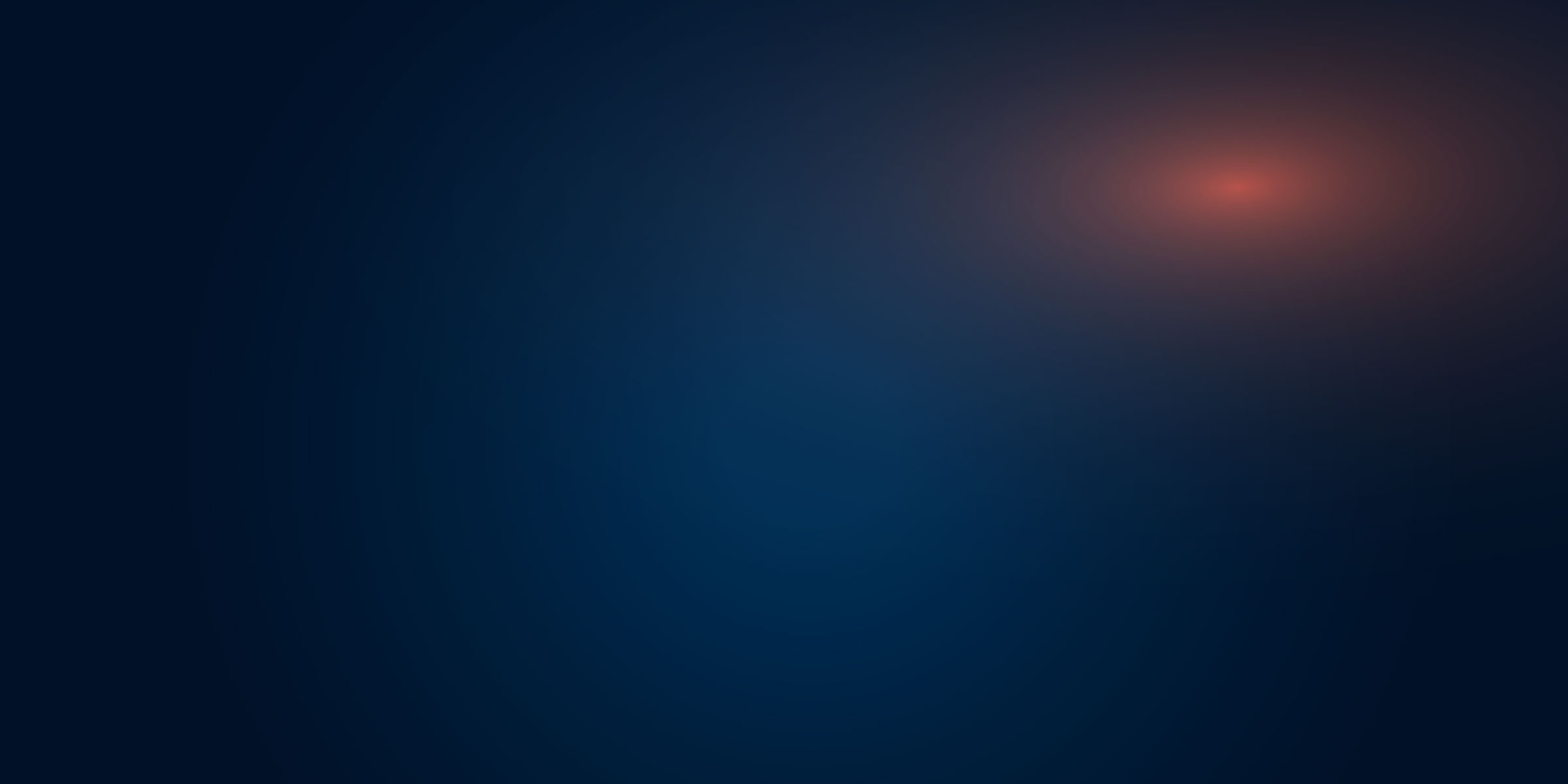 DIGITALIZATION
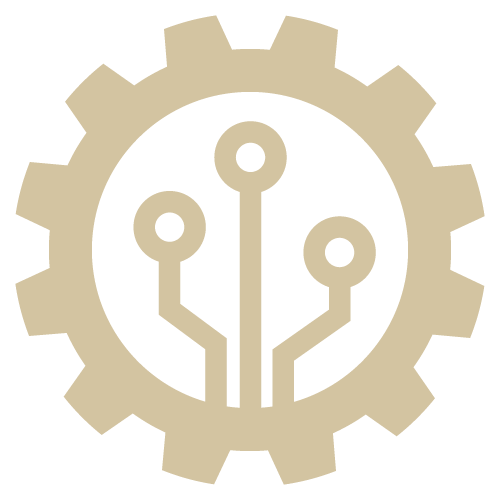 is using digital data to simplify how you work.
The process of using digitized information to make established ways of working simpler and more efficient
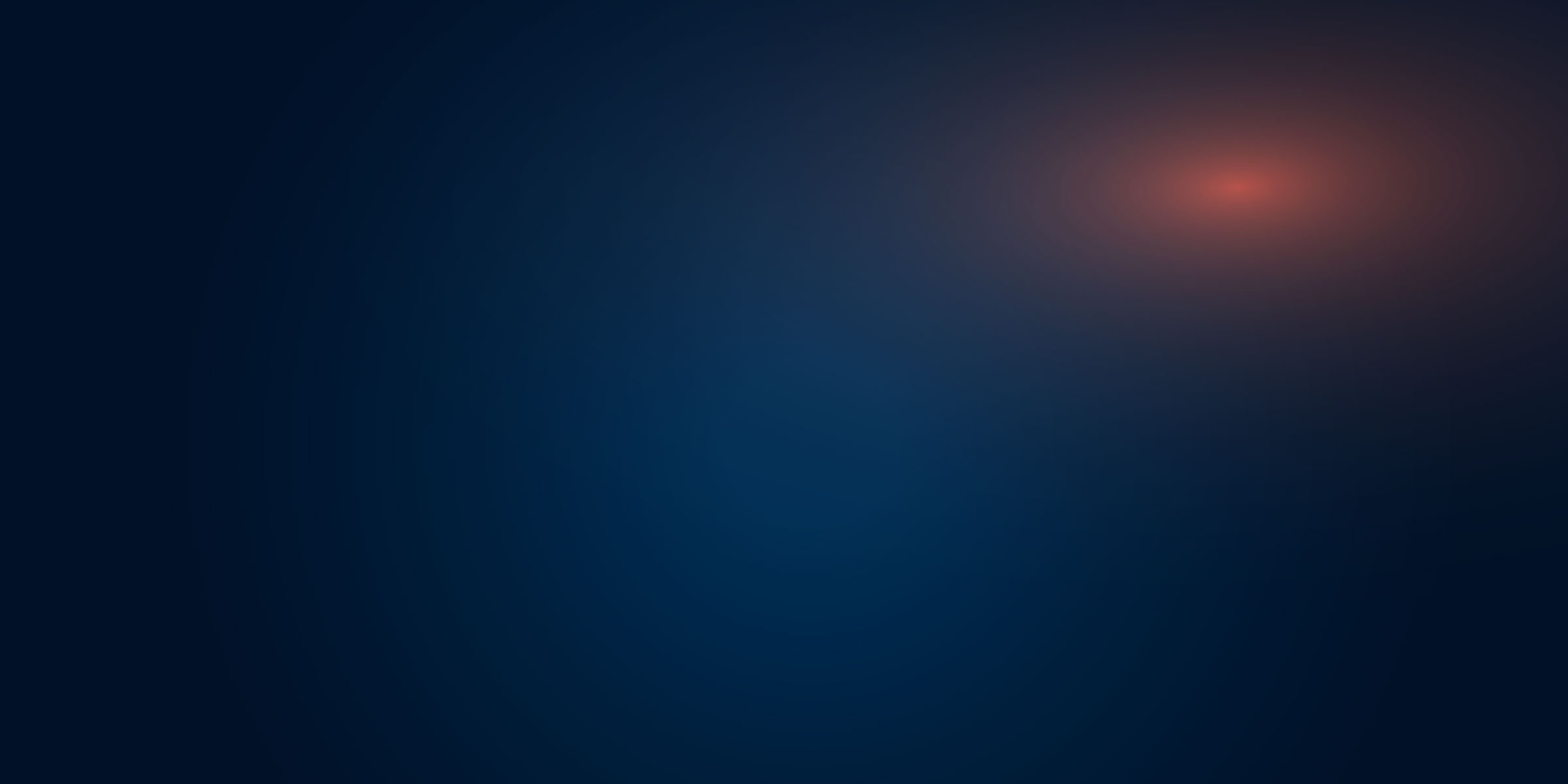 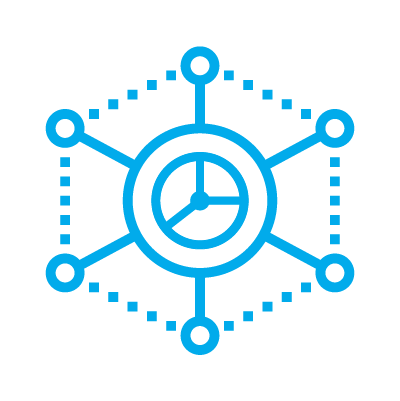 DIGITAL TRANSFORMATION
Is adding value to every customer interaction, changing the way business gets done and creating entirely new closes of business.
Education Evolution
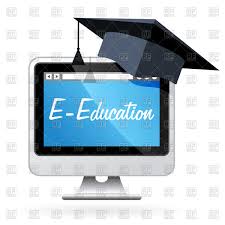 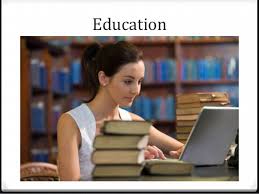 Healthcare use case (TMForum)
What is Hadoop eco-system?
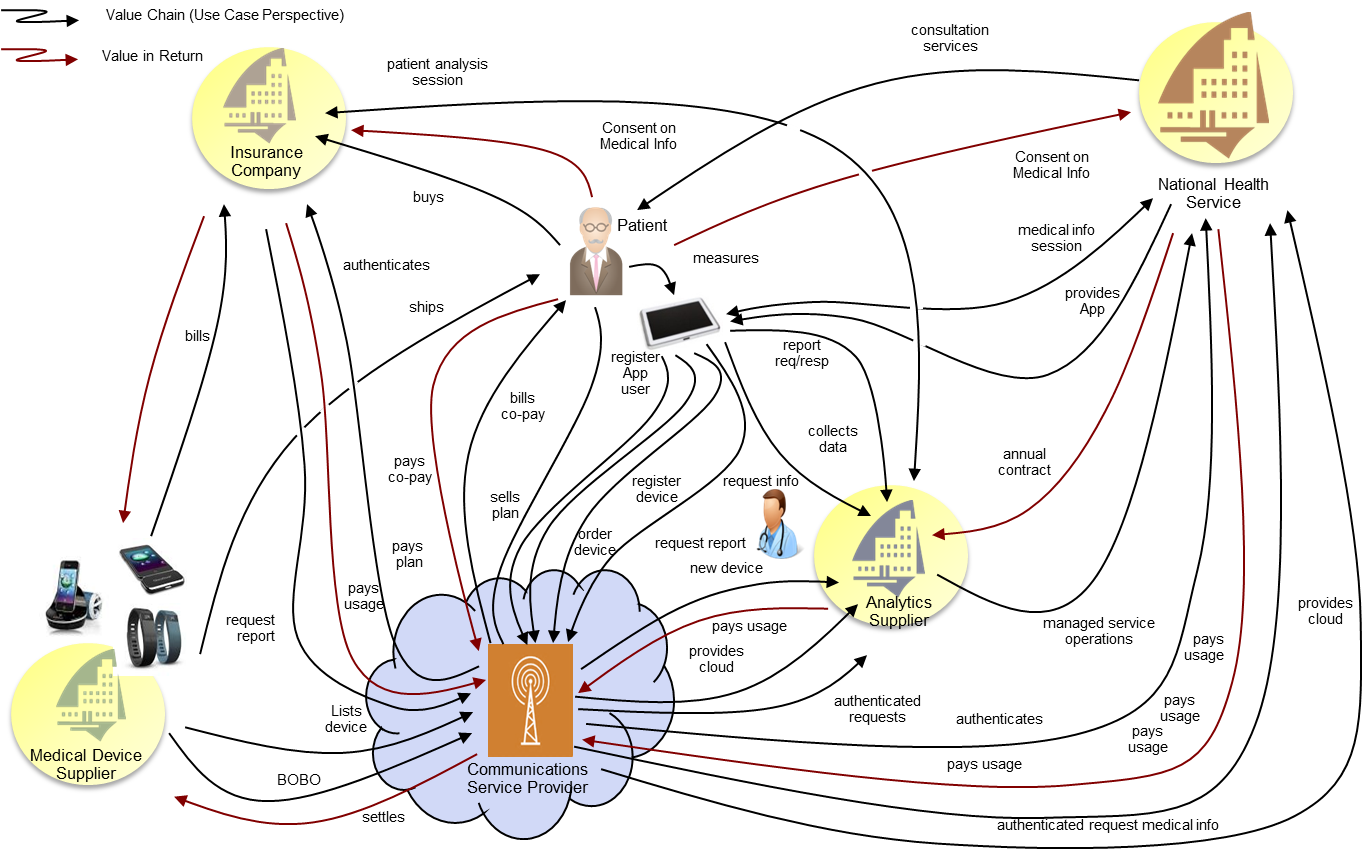 Digital Government Framework
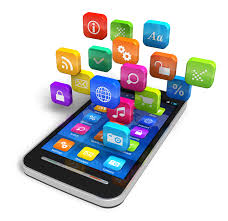 Systems of Engagement,  
Digital services & IoT use cases
Digital Services Platform: Public Cloud, Big Data , IoT & AI
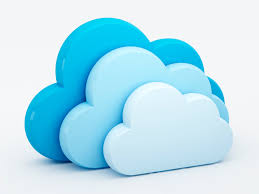 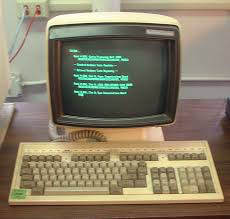 Systems of Record
Digital Government Architecture
e-government services
Education
& e-learning
Traffic Management
Health Care services
Finance & Banking
Big Data & IoT Platforms
Public Cloud & API Management Platforms
Storage
GW
Storage
GW
Storage
GW
API 
GW
API 
GW
API 
GW
Ministry-1
Ministry-2
Ministry-X
External Sources
IoT Benefits
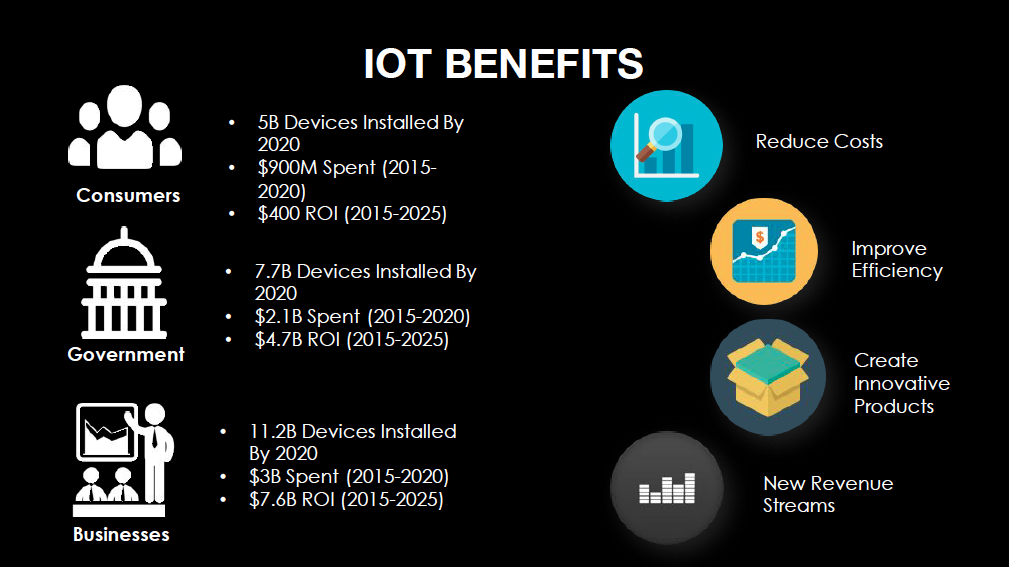 IoT Use Cases:  1 of 4
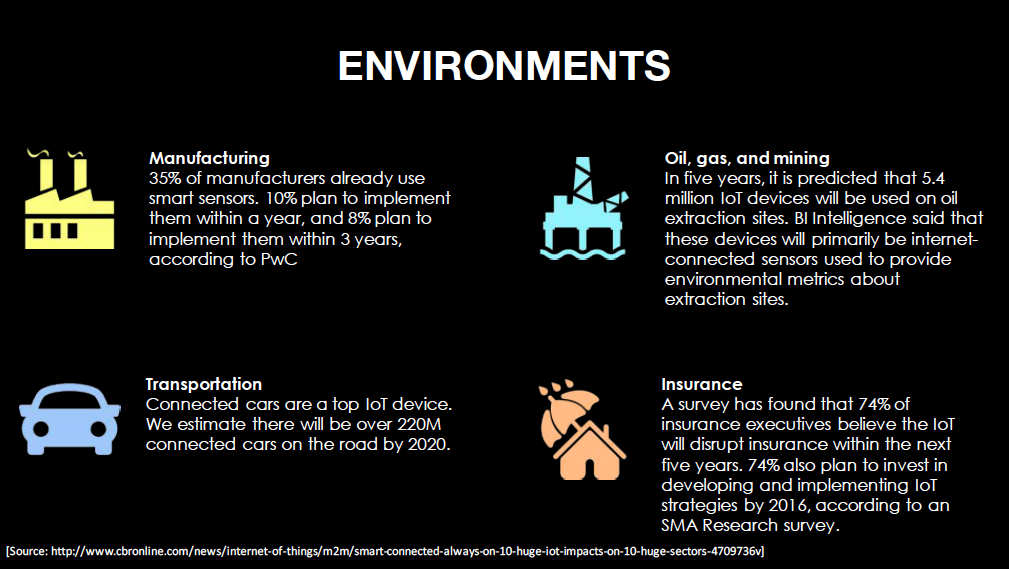 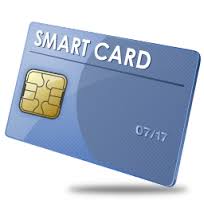 Smart Cards
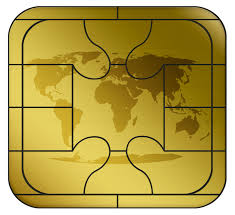 VCC   -  power supply
      RST    -  Reset signal, used to reset the card's communications.
      CLK    -  Provides the card with a clock signal, from which data communications timing is
                    derived.
      GND  -  Ground (reference voltage).
      VPP   -   Programming voltage input - originally an input for a higher voltage to program
                    persistent memory (e.g., EEPROM), but now deprecated.
       I/O    -  Serial input and output (half duplex).
    C4, C8 -  The two remaining contacts are AUX1 and AUX2 respectively, and used 
                    for USB interfaces and other uses.
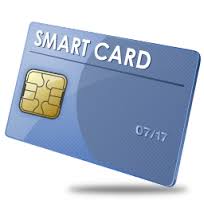 Multi-application cards
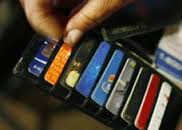 Advance smart card technology for seamless use of multi-application cards
Contribute to the development of innovative applications and services
Consumers feel they carry too many cards as it is.
They prefer carrying ONE smart card that can be used at multiple environments to carrying multiple cards, each with exclusive functionality at one environment.
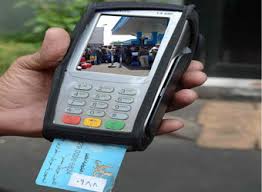 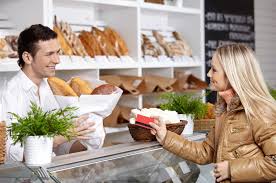 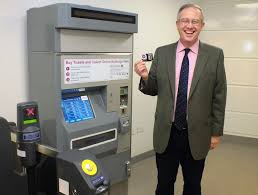 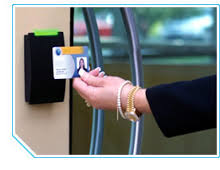 6 BUILDING BLOCKS OF DIGITAL TRANSFORMATION
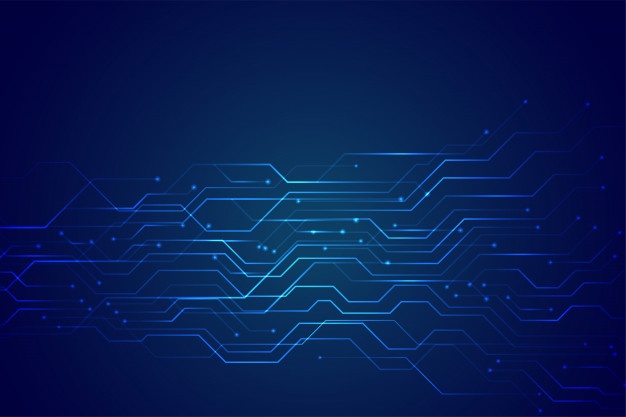 Create the right mindset and shared understanding	
Put the right leaders in place
Formulate digital strategy to respond to opportunities & threats
Find, develop and acquire digital business skills and roles
Create new digital business capabilities
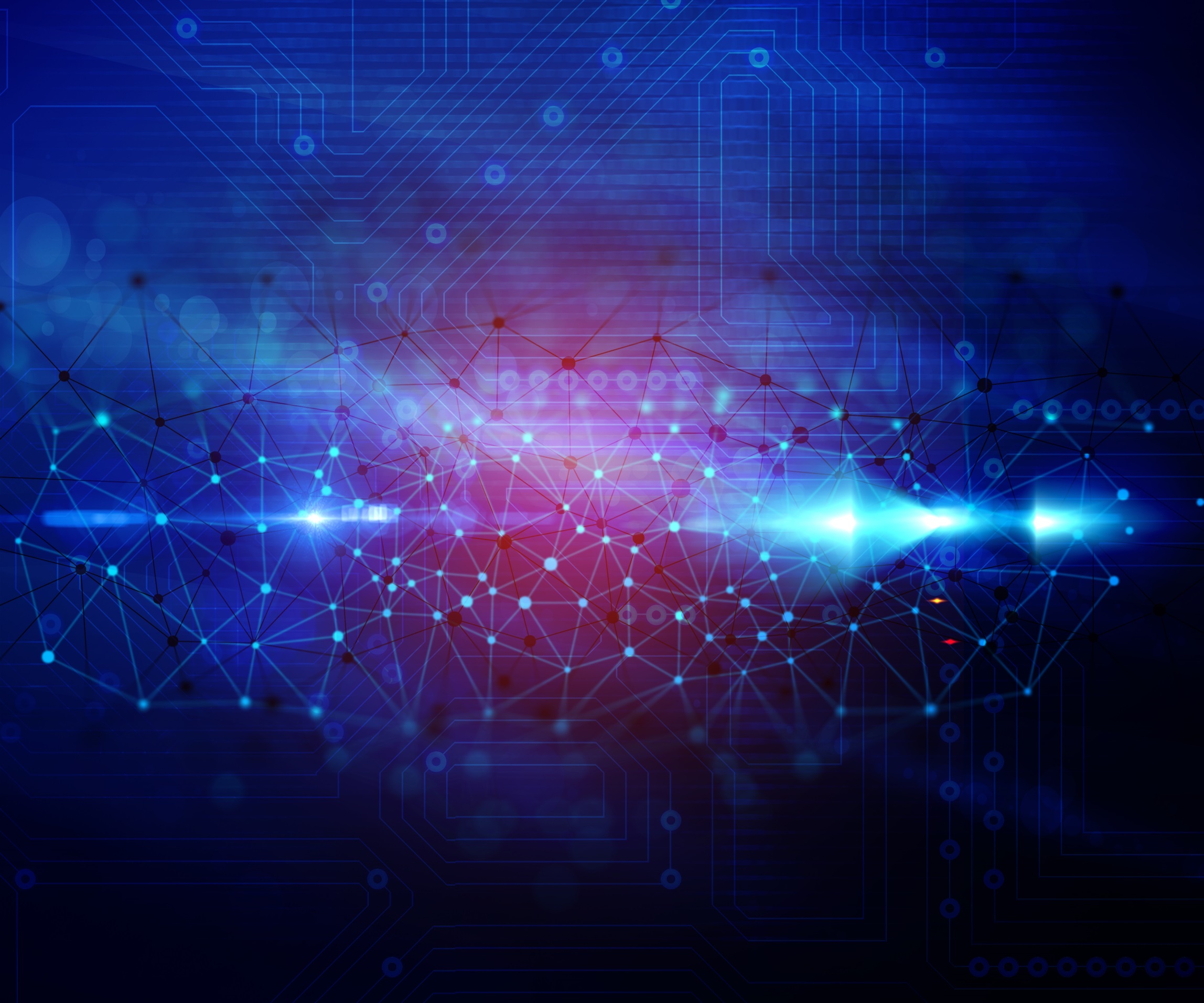 THANK YOU
Eng. Hany Mahmoud
hany228@gmail.com
+(20)1005009090